Public Data Release Template
Spring 2023 Data
Purpose of the Template
The purpose of this PowerPoint template is to assist education leaders with publicly communicating data for the 2022-2023 school year.  
Leaders can edit, duplicate or delete the following slides for their individual school or district.
2022-2023 Data Release
[Insert your school or district name]
Agenda
State Indicators in the Accountability System
Overall Designations
Overall Accountability Ratings
Federal Classification in 2023
School/District Highlights
Accountability Data
Bright Spots of School Year 2022-2023
Suppressed Data
Accountability Profile and Indicator Scores and Ratings
Accountability Profile at [My Elementary School]
Indicator Details at [My Elementary School]
Accountability Profile at [My Middle School]
Indicator Details at [My Middle School]
Accountability Profile at [My High School]
Indicator Details at [My High School]
Performance on Indicators
State Assessment Results
Quality of School Climate and Safety
English Learner Progress
Postsecondary Readiness
Graduation Rate
Supplemental Data
ACT Results 
Kindergarten Screen Results
Focus Areas and Questions
State Indicators in the Accountability System
Overall Designations
An overall performance score combines performance on the exclusive state indicators for elementary, middle and high schools.
The ratings will be reported using a color rating system to communicate performance of schools, with Red being the lowest rating and Blue being the highest rating.
[Speaker Notes: Based on weights approved by the Kentucky Board of Education (KBE).]
Overall Accountability Weights
Federal law requires the greatest emphasis on Reading and Mathematics and English Language progress at elementary and middle schools. At high school, federal law requires emphasis on Reading and Mathematics and Graduation Rate.
Federal Classification in 2023
Targeted Support and Improvement (TSI) identification is required annually. Fall 2023 identification is based on two consecutive years of data (2021-2022 and 2022-2023).
The next identification of Comprehensive Support and Improvement (CSI I and CSI II) will be in the fall of 2025.
Schools that no longer meet identification criteria and have demonstrated progress will exit federal classification status in 2023.
School/District Highlights
[Insert school or district initiatives, opportunities or experiences that have been successful,]
[Insert any other relevant contextual information that is unique to the district over this past year (e.g., teacher shortages, school closures or other learning disruptions that are important to contextualize results).]
Accountability Data
Bright Spots of School Year 2022-2023
[Insert positive examples and data points showing student and school progress]
 Examples:
45% of our students improved in reading.
75% of our students were Proficient/Distinguished in science.
89% of our students demonstrated postsecondary readiness. 
Our graduation rate increased by 1.5%.
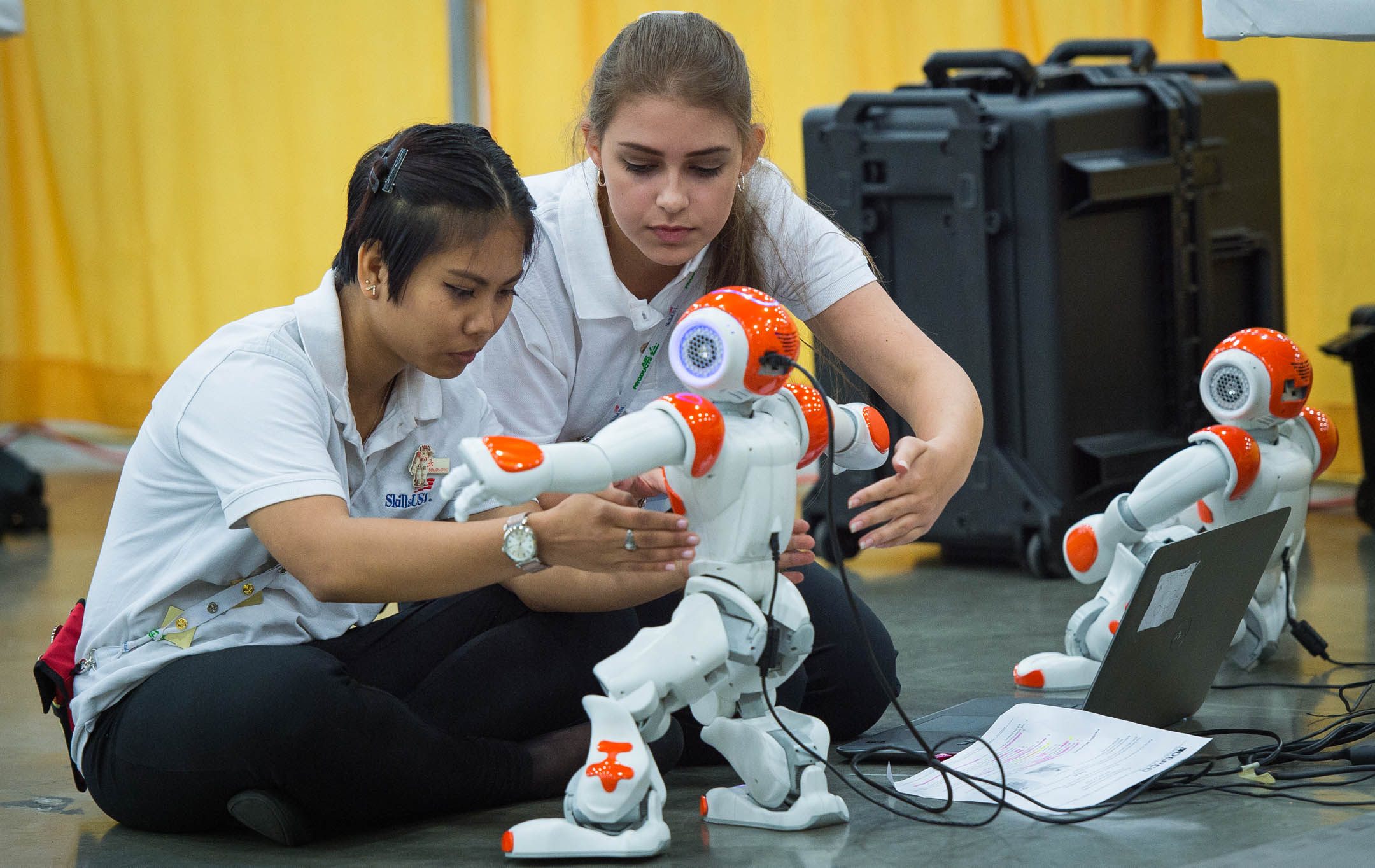 Suppressed Data
Data will be suppressed if:
PL Count <3 There are no FERPA issues, but a performance level (NAPD) has no students. In this case, all the performance levels will be suppressed for that grade/level and subject.
NAPD Count <10 There are no FERPA issues, but there are fewer than 10 students in the tested population.
[Insert examples of school or district suppressed data]
Grade 5 writing is suppressed because only two students scored at one performance level.
Note: Suppressed data are available to schools/districts but will not be displayed in the School Report Card and should not be shared in public meetings, however, this does not impact the inclusion ofthe data for accountability.
[Speaker Notes: Suppressed data should not be shared publicly. Data are suppressed in accordance with USED Good Reporting Practices and FERPA.
The Family Educational Rights and Privacy Act (FERPA) (20 U.S.C. § 1232g; 34 CFR Part 99) is a Federal law that protects the privacy of student education records.]
Accountability Profile and Indicator Scores and Ratings
Overall Score, Overall Performance Rating (color), Federal Classifications, Indicator Scores and Ratings
Accountability Profile at [My Elementary School]
Elementary School
Indicator Details at [My Elementary School]
Accountability Profile at [My Middle School]
Middle School
Indicator Details at [My Middle School]
Accountability Profile at [My High School]
High School
Indicator Details at [My High School]
Performance on Indicators
[Speaker Notes: Understanding Kentucky’s Minimum N for School Accountability]
Performance on State Indicators
The following section will provide a detailed analysis of the state indicators: 
State Assessment Results
Reading and Mathematics
Science, Social Studies and Combined Writing
Quality of School Climate and Safety
English Learner Progress
Postsecondary Readiness
Graduation Rate
State Assessment Results
Reading and Mathematics
Science, Social Studies and Combined Writing
Overall Accountable NAPD by Content Area at [My School]
[Speaker Notes: The overall accountable NAPD by content area data can be located in the Accountability Summary spreadsheet on the RDMA and SCSSWR tabs located at the bottom of the summary sheet.]
Percent P/D in State Assessment Results Content Areas by Student Group at [My School/District]
[Speaker Notes: The percent P/D in state assessment results content areas by student group can be found in the Accountable NAPD folder]
Accountable NAPD in Reading by Student Group at [My School/District]
[Speaker Notes: The accountable NAPD in reading by student group can be located in the Accountability Summary RDMA tab located on the bottom of the accountability sheet.]
Accountable NAPD in Mathematics by Student Group at [My School/District]
[Speaker Notes: The accountable NAPD in mathematics by student group can be located in the Accountability Summary RDMA tab located at the bottom of the summary sheet.]
Accountable NAPD in Science by Student Group at [My School/District]
[Speaker Notes: The accountable NAPD in science by student group can be located in the Accountability Summary on the SCSSWR tab located on the bottom of the sheet]
Accountable NAPD in Social Studies by Student Group at [My School/District]
[Speaker Notes: The accountable NAPD in social studies by student group can be found in the Accountability Summary under the SCSSWR tab at the bottom of the sheet]
Accountable NAPD in Combined Writing by Student Group at [My School/District]
[Speaker Notes: The accountable NAPD in combined writing can be located in the Accountability Summary sheet on the SCSSWR tab]
Performance Scores by Content Area at [My District]
Individual student level scores and performance levels were provided for Editing and Mechanics and On Demand Writing. There are no separate aggregations of Editing and Mechanics and On Demand Writing scores for the school.
[Speaker Notes: The performance scores by content area can be located in the Accountable NAPD folder; filter for school, content area, all students]
Content Area Performance Scores by Student Group at [My School]
[Speaker Notes: The content area performance scores by student group is located in the Accountable NAPD folder; filter for school, content area, demographic group]
Reading Performance by Grade Level at [My School/District]
[Speaker Notes: Reading performance by grade level can be located in the Accountable NAPD Grade folder.]
Mathematics Performance by Grade Level at [My School/District]
[Speaker Notes: Mathematics performance by grade level is found in the Accountable NAPD Grade Folder]
Science Performance by Grade Level at [My School/District]
[Speaker Notes: Science performance by grade level is found in the Accountable NAPD Grade Folder]
Social Studies Performance by Grade Level at [My School/District]
[Speaker Notes: Social Studies performance by grade level is found in the Accountable NAPD Grade Folder]
Combined Writing Performance by Grade Level at [My School/District]
[Speaker Notes: Combined writing performance by grade level is found in the Accountable NAPD Grade Folder]
Quality of School Climate and Safety
[Speaker Notes: The QSCS Survey results are more than a participation rate.
Positively affiliated scores will generate a higher score for this indicator; negatively affiliated scores will generate a lower score for this indicator.
That score will then calculate into 4% of a school's overall performance rating for accountability.]
The Quality of School Climate and Safety at [My District]
The Quality of School Climate and Safety at [My School]
School Climate at [My School/District]
[Select Specific Questions to Highlight]
[Speaker Notes: The survey measures perception data in two constructs:
School Climate
Safety

Select specific questions to highlight.

Quality of School Climate and Safety Survey Items Grades 3-5
Quality of School Climate and Safety Survey Items Grades 6-HS
Quality of School Climate and Safety Survey AKSA Grades 3-5
Quality of School Climate and Safety Survey AKSA Grades 6-HS]
School Safety at [My School/District]
[Select Specific Questions to Highlight]
[Speaker Notes: The survey measures perception data in two constructs:
School Climate
Safety

Select specific questions to highlight.

Quality of School Climate and Safety Survey Items Grades 3-5
Quality of School Climate and Safety Survey Items Grades 6-HS
Quality of School Climate and Safety Survey AKSA Grades 3-5
Quality of School Climate and Safety Survey AKSA Grades 6-HS]
English Learner Progress
English Learner Progress Growth Value Table Points at  [My School/District]
English Language Attainment by Grade Level at [My School/District]
Note: English Language Attainment Rate is reported in accordance with federal requirements for the program area but is not included in accountability.
Postsecondary Readiness
Postsecondary Readiness Counts by Student Group at [My School]
Graduation Rate
Cohort
Graduation Rate Indicator at [My School]
Graduation Rate Summary by Student Group at [My School/District]
Graduation Rate Trend at [My School/District]
4-Year Graduation Rate Trend by Student Group at [My School/District]
5-Year Graduation Rate Trend by Student Group at [My School/District]
Supplemental DataACT Results and K Screen Data
ACT Results
One of many options offered for students to demonstrate Postsecondary Readiness
ACT Average Composite Score by Student Group at [My School/District]
[Speaker Notes: Students participating in the Alternate Assessment Program take the Transition Attainment Record (TAR) instead of the ACT.]
ACT Average Content Area Score by Student Group at [My School/District]
ACT-CPE Benchmarks by Student Group at[My School/District]
Note: CPE Benchmarks are not available for science.
Kindergarten Screen Results
Kindergarten Readiness Summary by Student Group at [My School/District]
Core Assessment Domains Summary by Student Group at [My School/District]
Self-Help/Social Emotional Scales Summary by Student Group at [My School/District]
Focus Areas and Questions
Focus on Continuous Improvement[Insert district-specific areas of focus]
Focus on proficiency in each content area
Increase number of proficient/distinguished
Decrease number of novice
Focus on achievement gap closure
Increase performance of lower performing groups
Focus on opportunity for all students to engage in content area subject annually
Questions to Ask [Insert district-specific questions]
How many students scored proficient or distinguished in each content area?  
How many students scored novice in each content area? 
How did our different student demographic groups score in comparison to each other?	
Race/ethnicity
Free/reduced priced meal eligible 
Special education
English Learner
Questions?
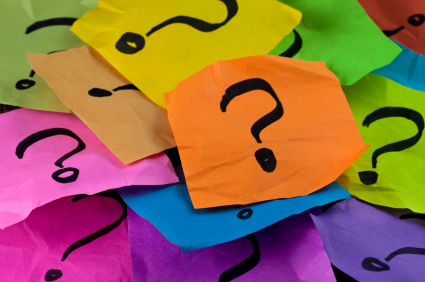